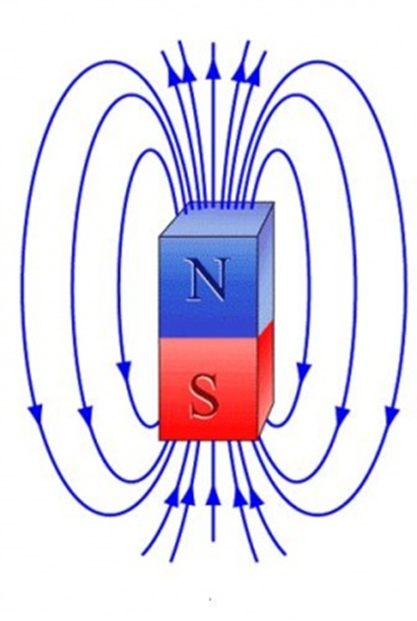 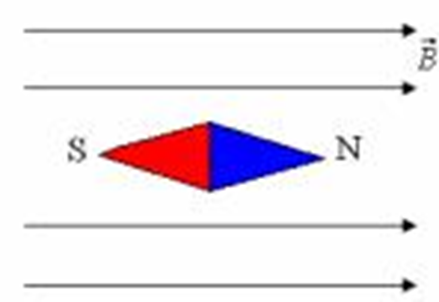 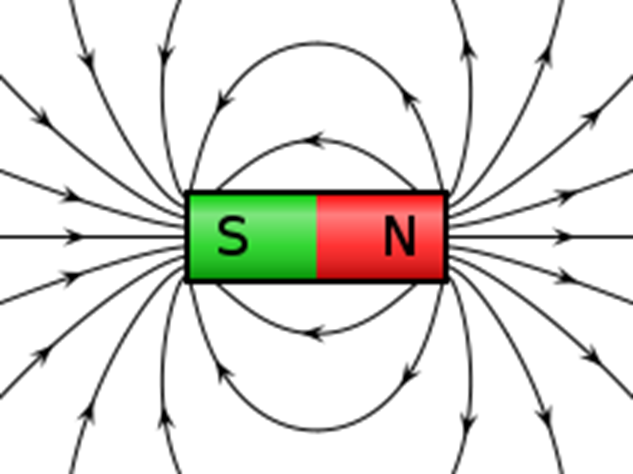 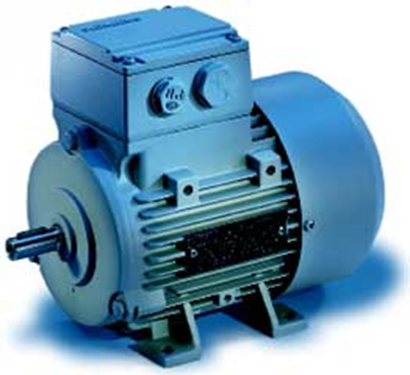 Сила Ампера
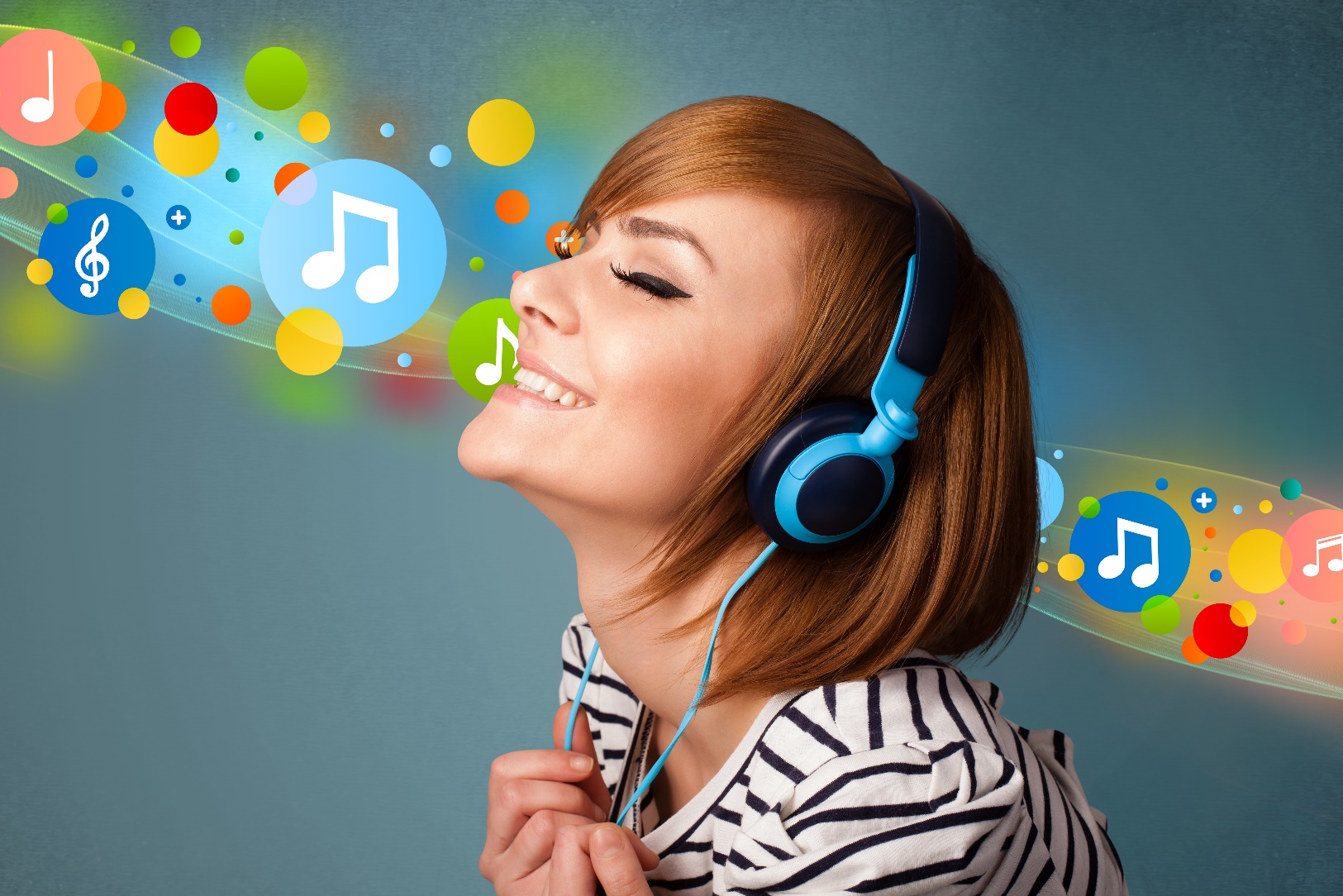 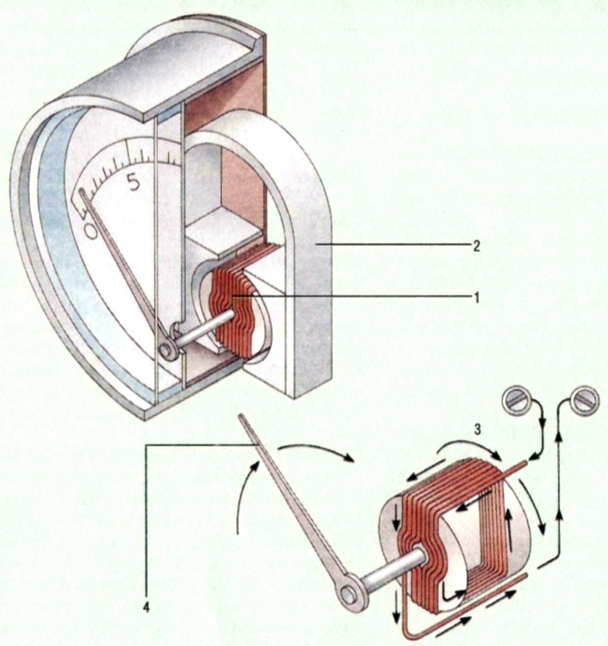 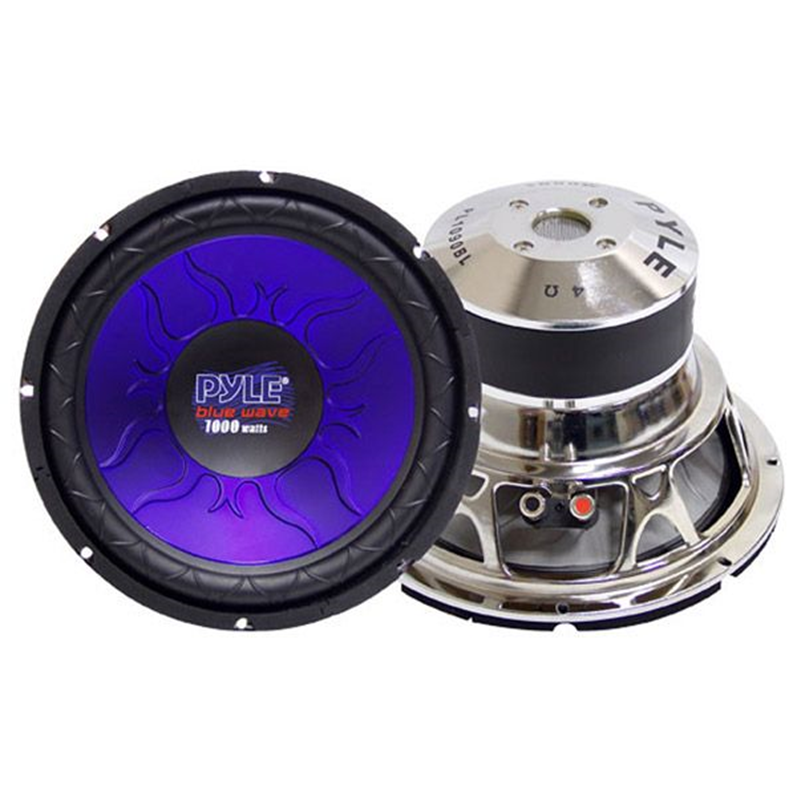 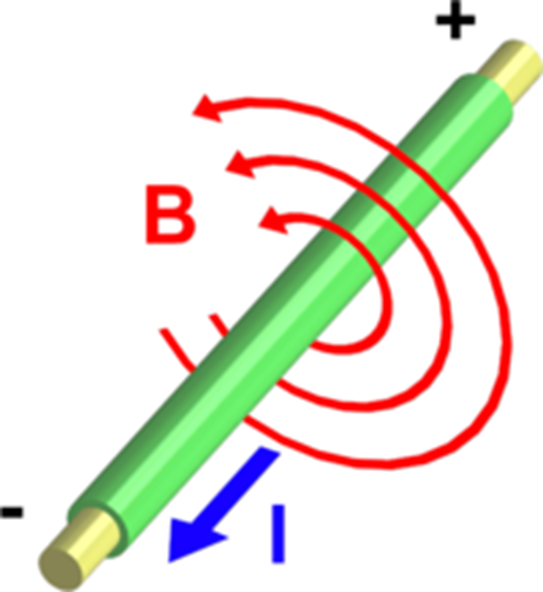 Проблемні питання
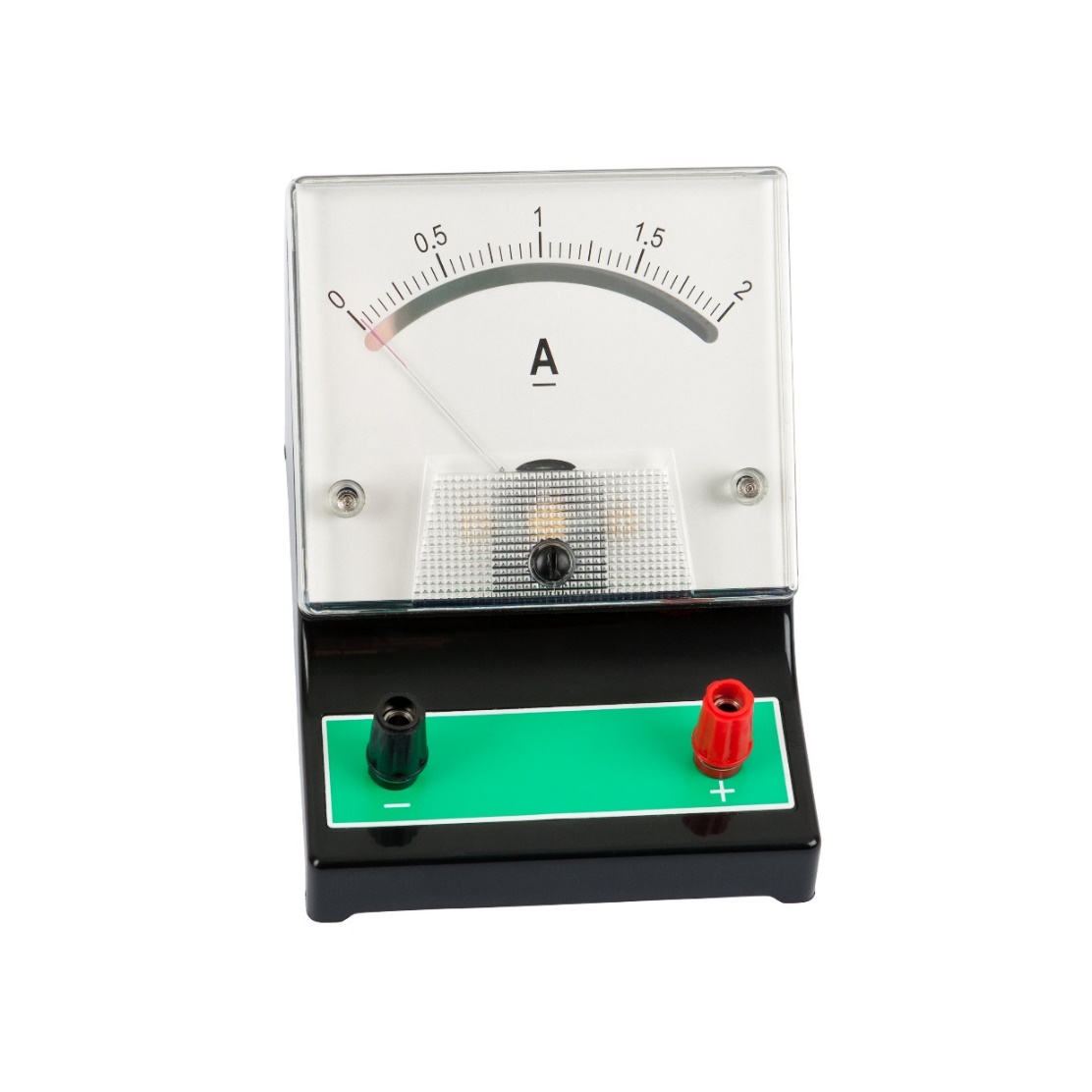 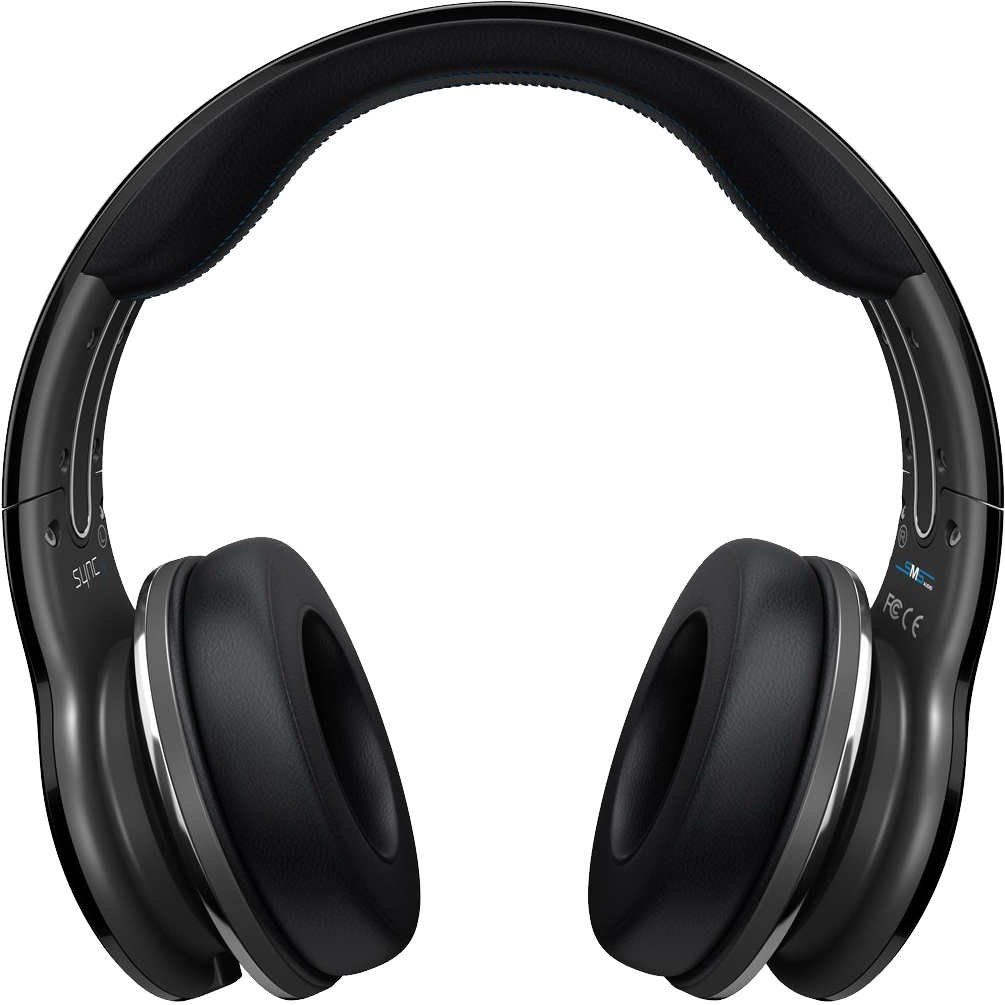 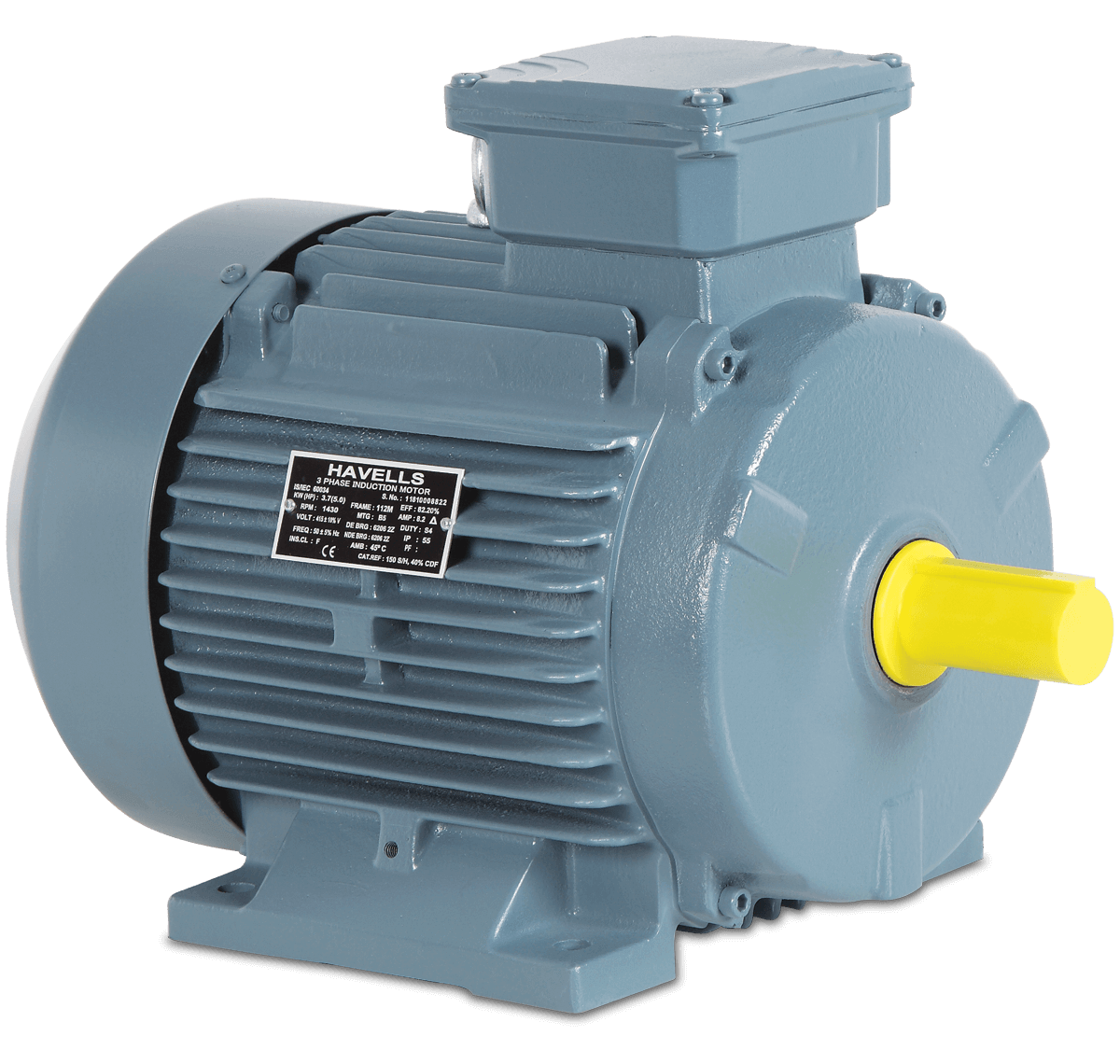 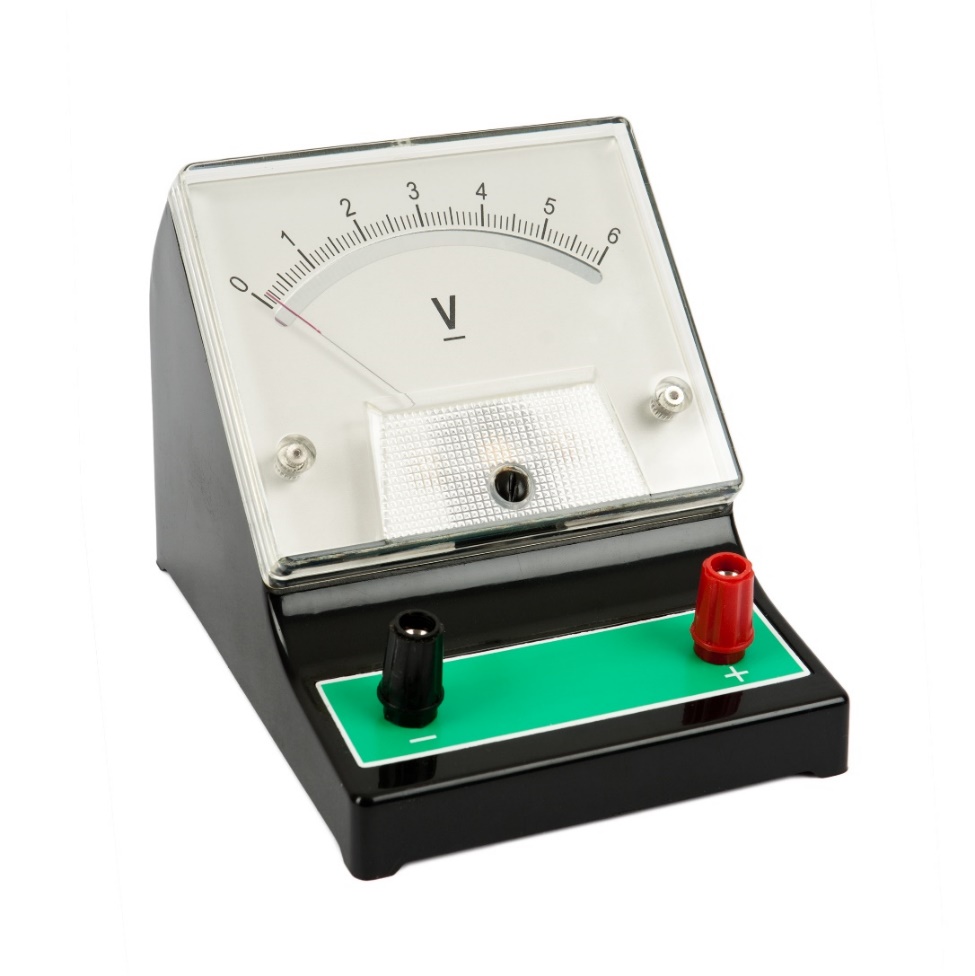 Що спільного між цими пристроями?
Який принцип роботи кожного пристрою?
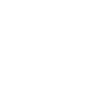 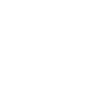 Сила Ампера
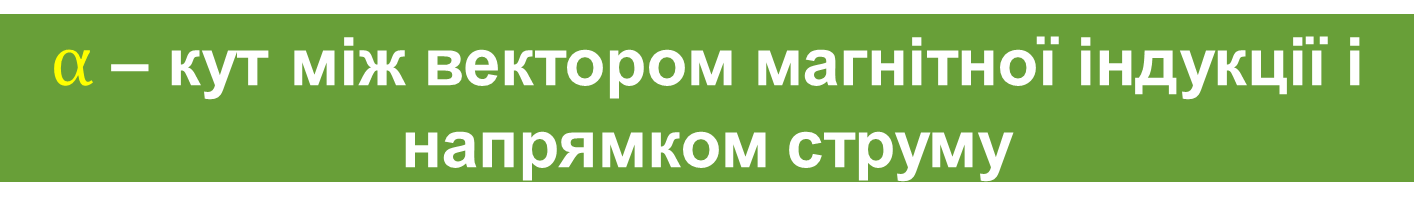 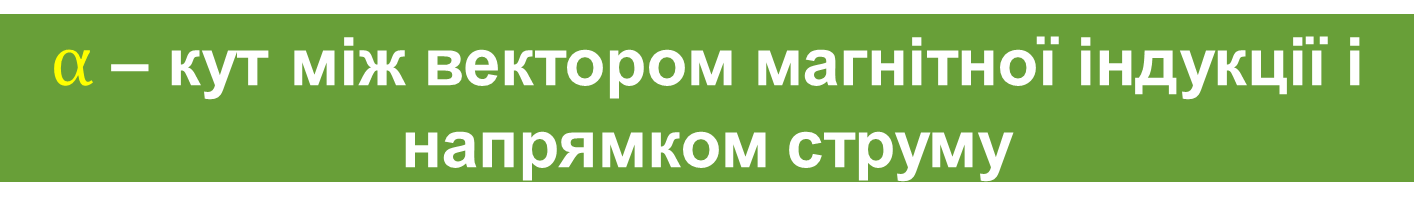 Сила Ампера
Провідник розташований паралельно лініям магнітної індукції
Сила Ампера у загальному випадку
Провідник розташований перпендикулярно до ліній магнітної індукції
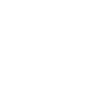 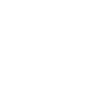 Як визначити напрямок сили Ампера?
Сила Ампера
Правило лівої руки:
Якщо ліву руку розташувати так, щоб лінії магнітної індукції входили в долоню, а чотири витягнуті пальці вказували напрямок струму в провіднику, то відігнутий на 90° великий палець укаже напрямок сили Ампера
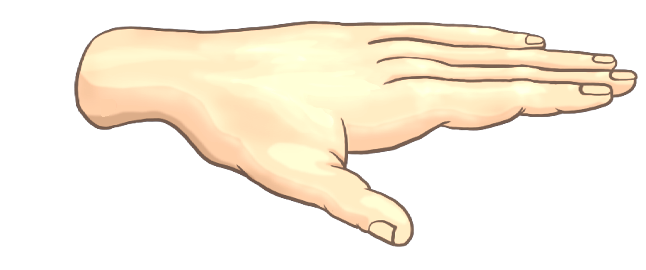 Як поводитиметься в магнітному полі рамка зі струмом?
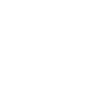 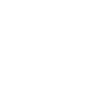 Дія магнітного поля на рамку зі струмом
Погойдавшись, рамка установиться перпендикулярно до ліній магнітної індукції
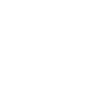 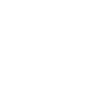 Дія магнітного поля на рамку зі струмом
Знайдемо момент сил Ампера
Моменти цих сил дорівнюють нулю
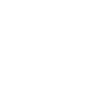 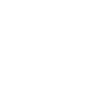 Як змусити рамку безперервно обертатися в одному напрямку?
Дія магнітного поля на рамку зі струмом
Момент сил Ампера
діють на плоский замкнений контур, розташований в однорідному магнітному полі
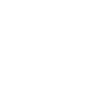 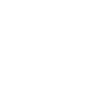 Колектор
Колектор – пристрій, який автоматично змінює напрямок струму в рамці
Металеві щітки
Провідні півкільця
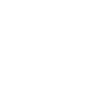 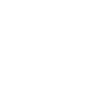 Колектор
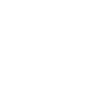 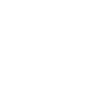 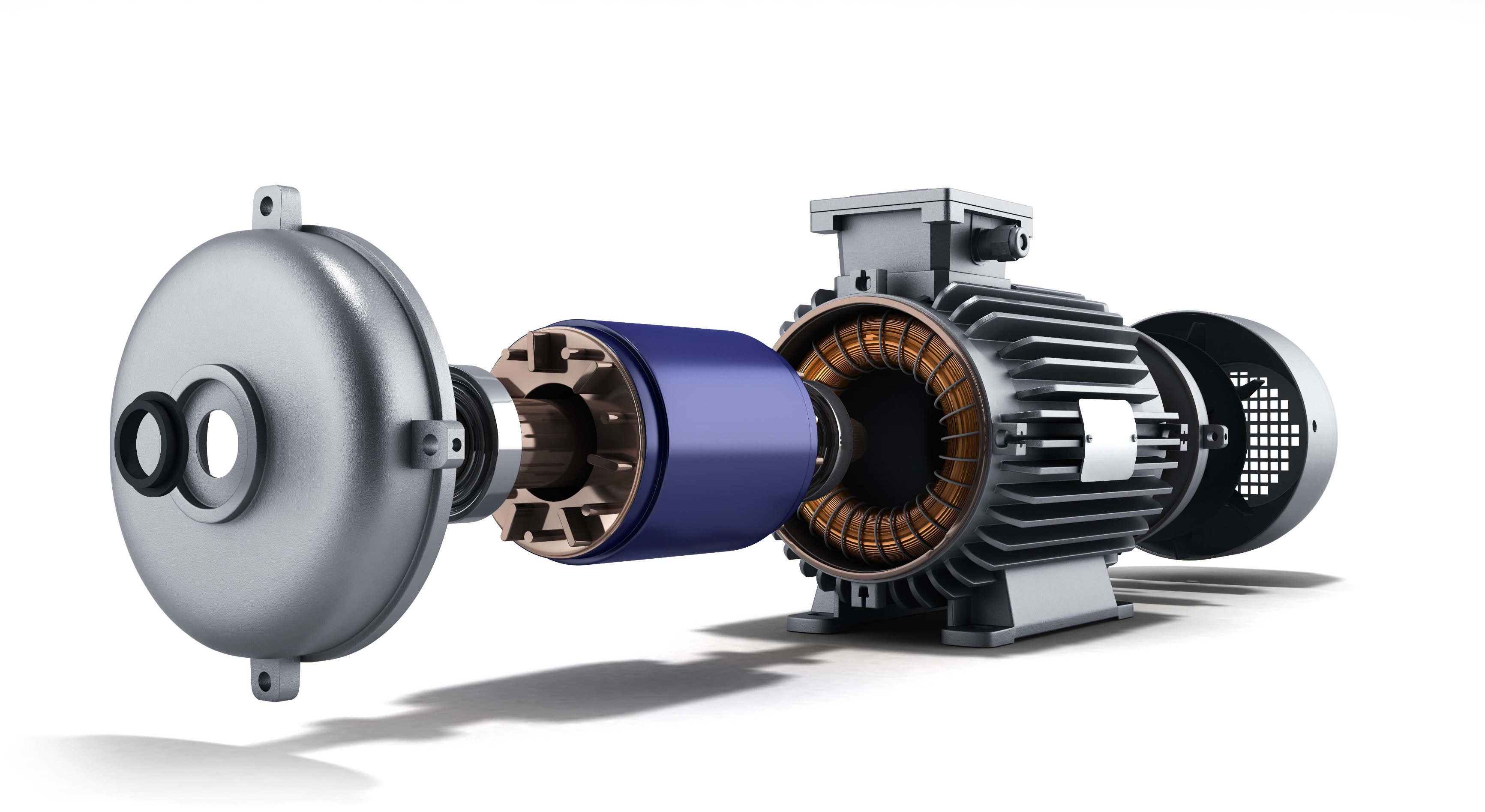 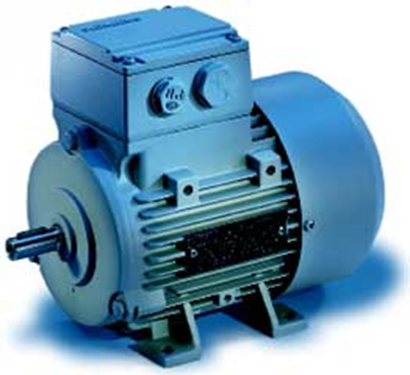 Електричний двигун
Ротор
Статор
Електричний двигун – це пристрій, у якому електрична енергія перетворюється на механічну
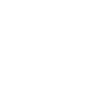 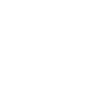 Електричний двигун
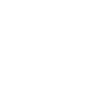 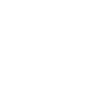 Двигуни постійного струму
Принцип дії електровимірювальних приладів
Схема вимірювального механізму приладів магнітоелектричної системи:
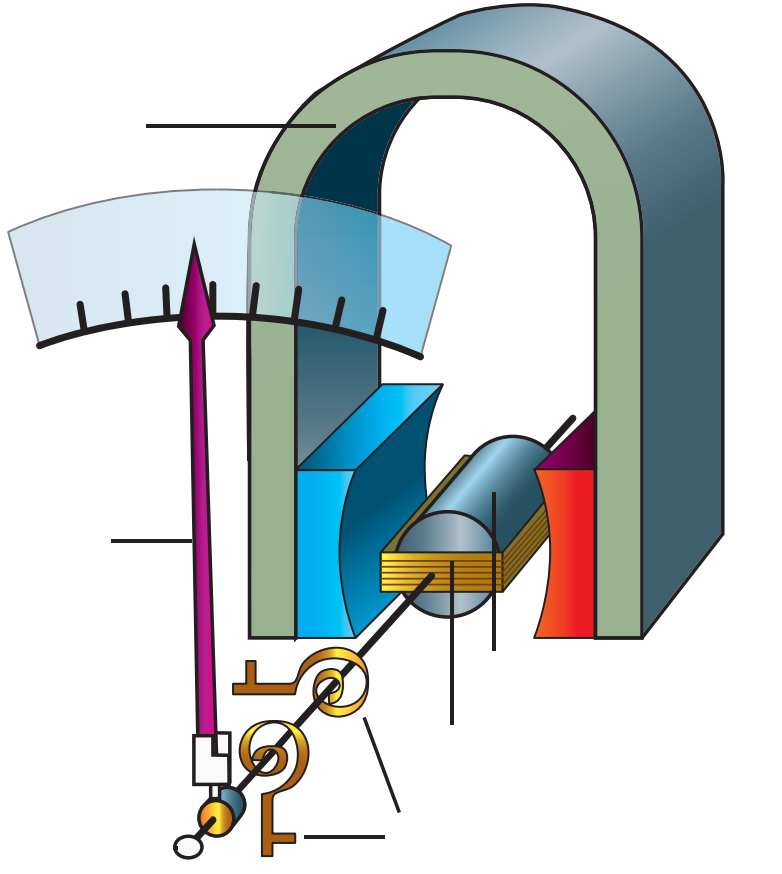 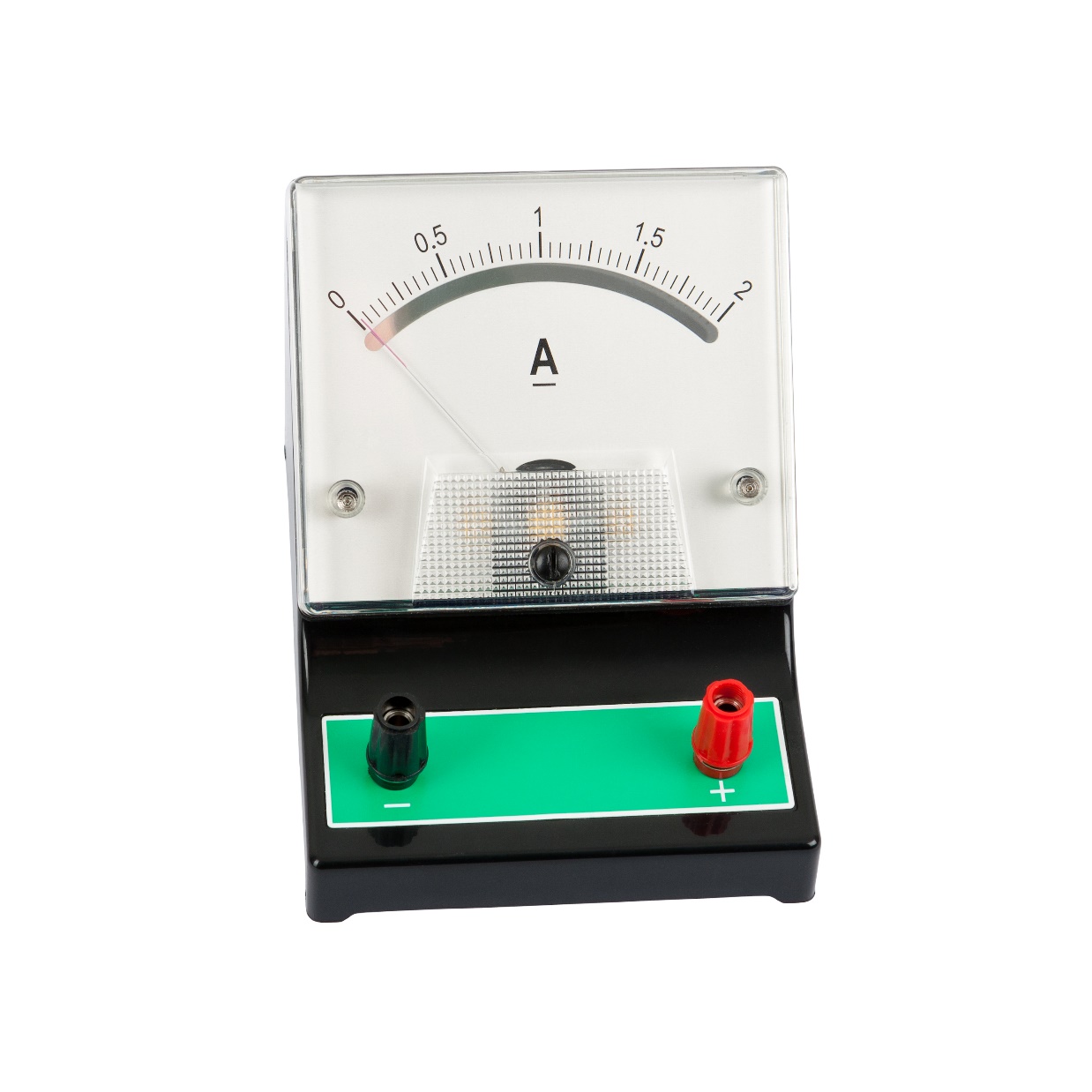 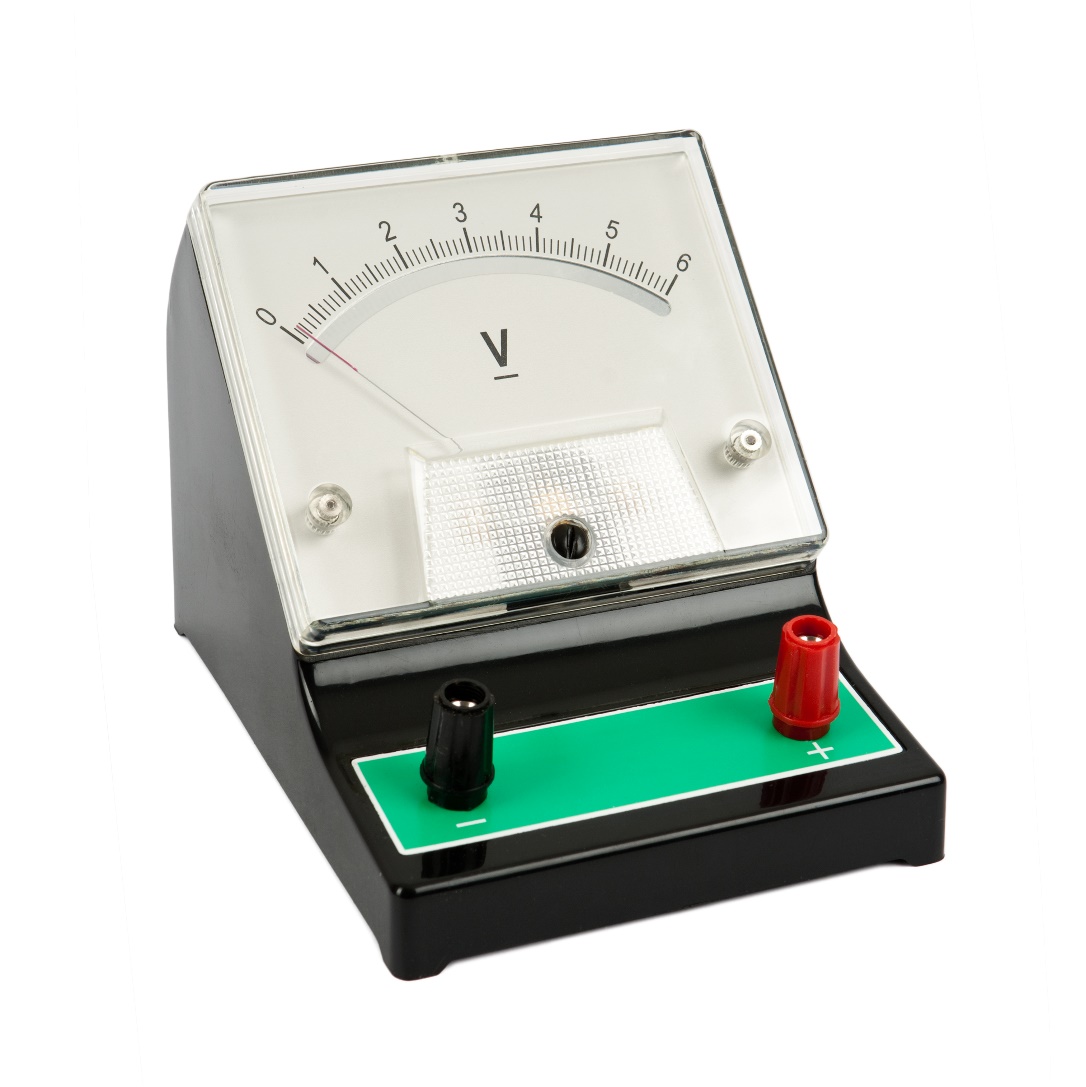 Постійний магніт
Стрілка
Котушка
Чи відрізняються будова та принцип дії амперметрів і вольтметрів?
Рамка
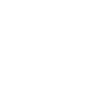 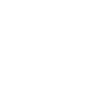 Пружини
Електродинамічний гучномовець (динамік)
Електродинамічний гучномовець (динамік) – це пристрій, який перетворює електричний сигнал на чутний звук
Дифузор
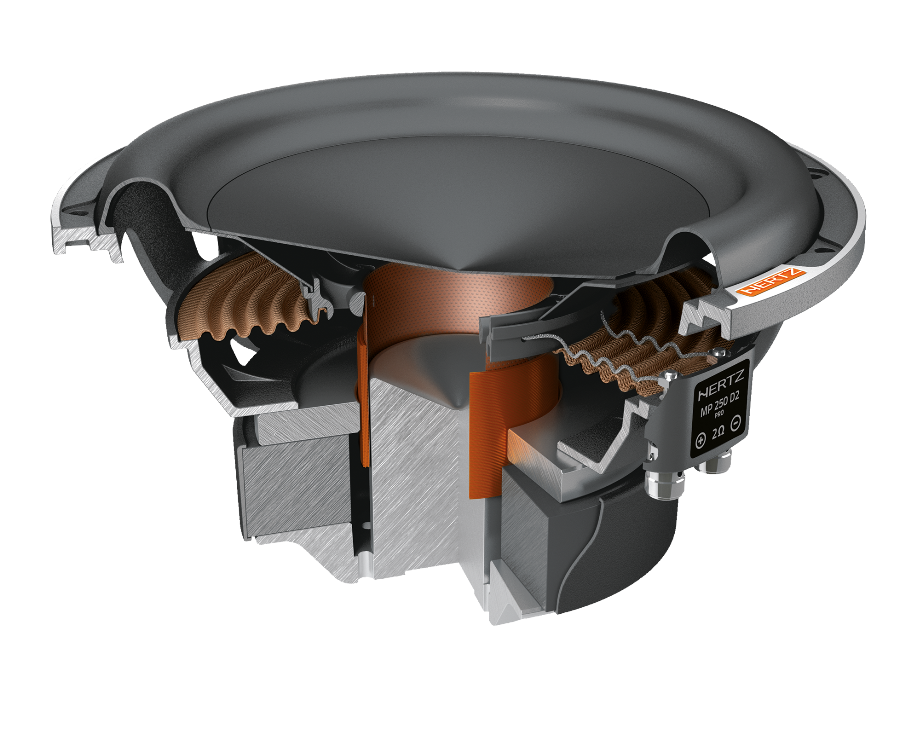 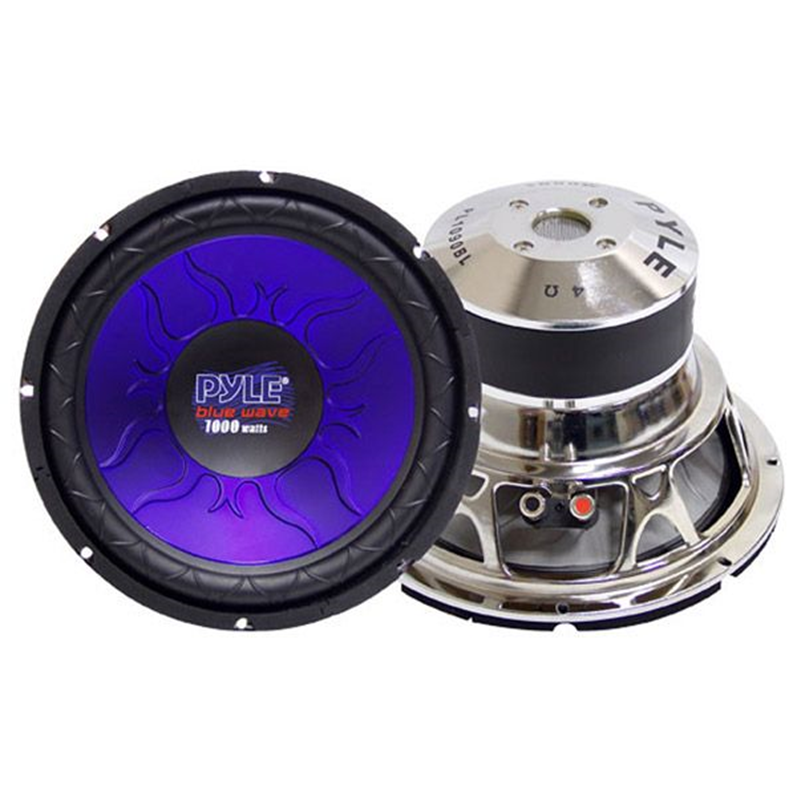 Звукова котушка
Кільцевий магніт
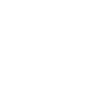 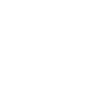 Домашнє завдання
Опрацювати § 11,
Вправа № 11 (1, 2)